Администрация Табунщиковского сельского поселения
Бюджет для граждан ТАБУНЩИКОВСКОГО СЕЛЬСКОГО ПОСЕЛЕНИЯ КРАСНОСУЛИНСКОГО РАЙОНА НА 2016 год
с. Табунщиково
2015
 год
Гражданин и его участие в бюджетном процессе
Возможности  влияния  гражданина  на состав  бюджета
Оценка качества предоставления муниципальных услуг
Публичные слушания проекта Решения Собрания Депутатов Табунщиковского сельского поселения  о  бюджете поселения (проходит ежегодно)
Публичные слушания проекта Решения Собрания Депутатов Табунщиковского сельского поселения об исполнении бюджета поселения  (проходит ежегодно)
Гражданин и его участие в бюджетном процессе
Возможности  влияния  гражданина  на состав  бюджета
Составляет доходную часть бюджета поселения
как налогоплательщик
БЮДЖЕТ
как получатель социальных гарантий
Получает социальные гарантии – расходная часть бюджета (досугово-культурное развитие и др.)
Что такое бюджет?
Структура бюджета
БЮДЖЕТ ПОСЕЛЕНИЯ
РАСХОДЫ БЮДЖЕТА
- выплачиваемые из бюджета денежные средства (финансовое обеспечение муниципальных учреждений, содержание внутрипоселковых дорог, капитальный ремонт МКД и др.)
ДОХОДЫ бюджета
-поступления денежных средств (налоги  юр. и физ. лиц , штрафы, административные  платежи и сборы, финансовая помощь)
ДЕФИЦИТ бюджета – превышение расходов бюджета на его доходами.
 ПРОФИЦИТ бюджета – превышение доходов бюджета над расходами
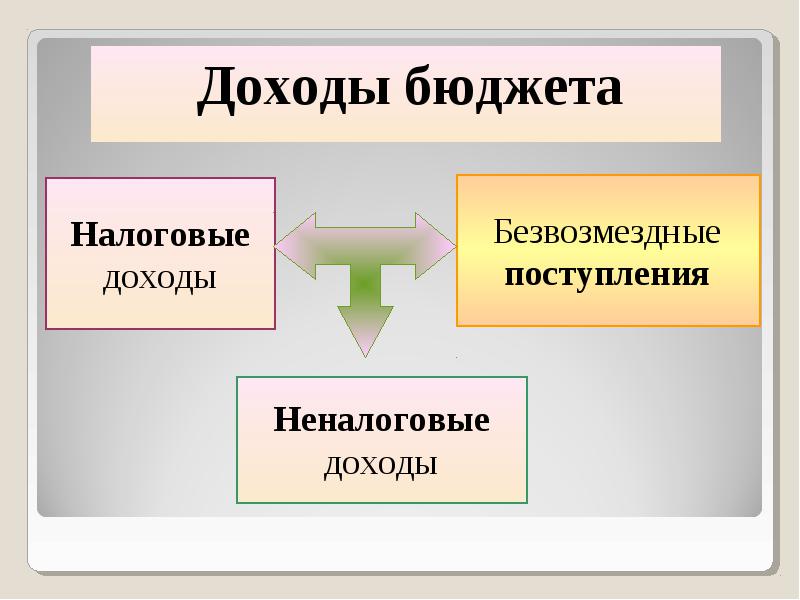 ОСНОВНЫЕ ХАРАКТЕРИСТИКИ БЮДЖЕТА ТАБУНЩИКОВСКОГО 
СЕЛЬСКОГО ПОСЕЛЕНИЯ НА 2016 ГОД
                                                    млн.руб.
Плановые показатели бюджета поселения 
за 2016 год г.
Доходы
7154200руб.
90,6% к 2015г.(с внесенными изменениями)
7,15
8,1
7,15
7,9
Расходы
7154200руб.
88,0,% к 2015г.
51
0,2
0,0
Дефицит
0,0 руб.
СТРУКТУРА ДОХОДОВ БЮДЖЕТА ТАБУНЩИКОВСКОГО СЕЛЬСКОГО  ПОСЕЛЕНИЯ НА 2016 год 
млн.рублей
Расходы бюджета  поселения на 2016 год представлены в следующей таблице.                                                                                                                    тыс. рублей
Программная структура расходовбюджета поселения на 2016 год                                                                                                                                                                                                                     тыс.рублей